Mobile Source Contributions to Ambient PM2.5 and Ozone in 2025 
Margaret Zawacki, Kirk Baker, Sharon Phillips, Ken Davidson
U.S. EPA – Office of Transportation and Air Quality/Office of Air Quality Planning and Standards
Figure 8. Mobile Source Contributions to Ozone in 2025
Introduction
Figure 3. Average Contribution of Mobile Sources to 2025 Annual PM2.5 Design Values
Figure 1. 2025 Annual PM2.5 Design Values
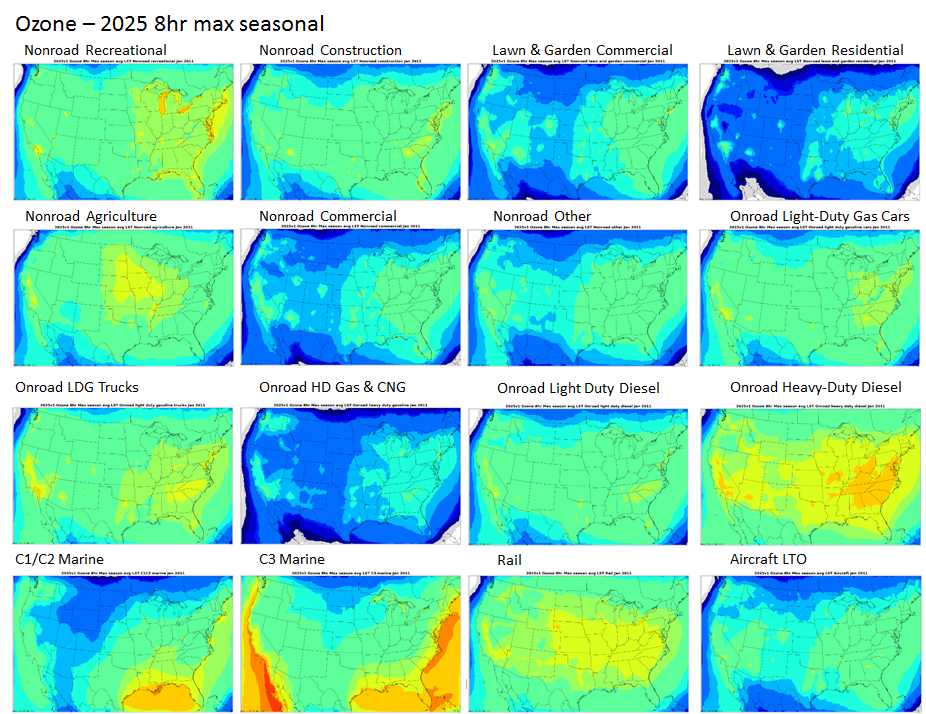 Understanding the impact of different mobile source sectors on ambient concentrations of ozone and PM2.5 is important for policy makers.  The relative impact of direct particulate matter (PM) emissions, and emissions of NOX, SOX, and ammonia, on ambient concentrations of PM2.5 can be difficult to estimate without photochemical modeling.  Photochemical air quality models are used by EPA in analyzing potential regulations because they can simulate the physical and chemical processes that affect air pollutants as they disperse and react in the atmosphere.  Source apportionment analysis provides a computationally efficient way to compare many different emissions sources, such as mobile source sectors, and to estimate the contribution of emissions in each sector to ambient concentrations of ozone and PM2.5. This analysis allows the mobile source contribution to ambient PM2.5 concentrations to be broken out into primary PM2.5 (composed of elemental carbon, organic carbon, and other primary PM) and secondary PM2.5 (composed of nitrate ions, sulfate ions, and ammonium ions).
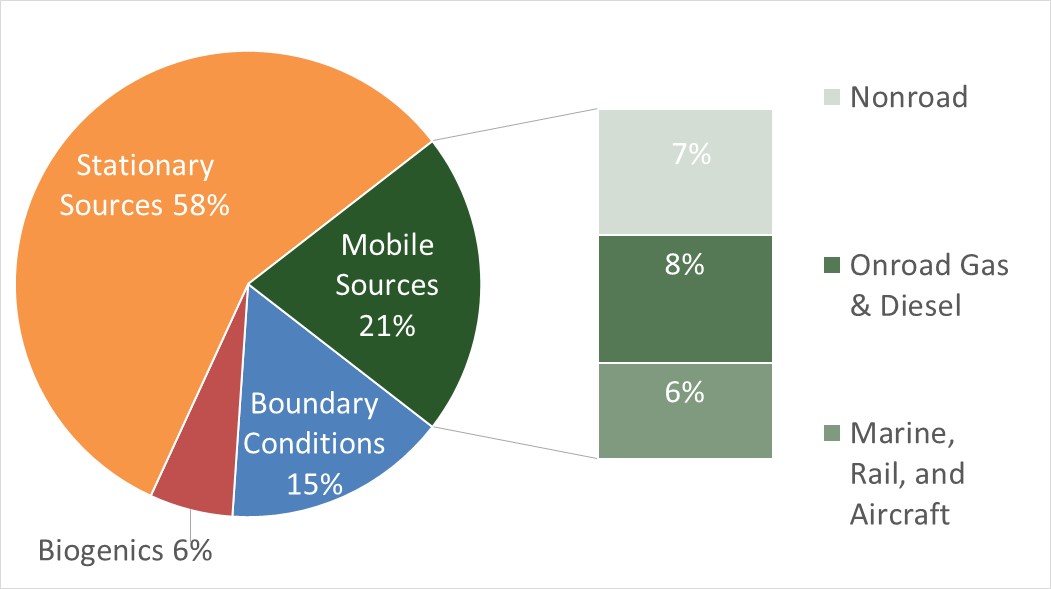 Legend for 
Figures 8 -10
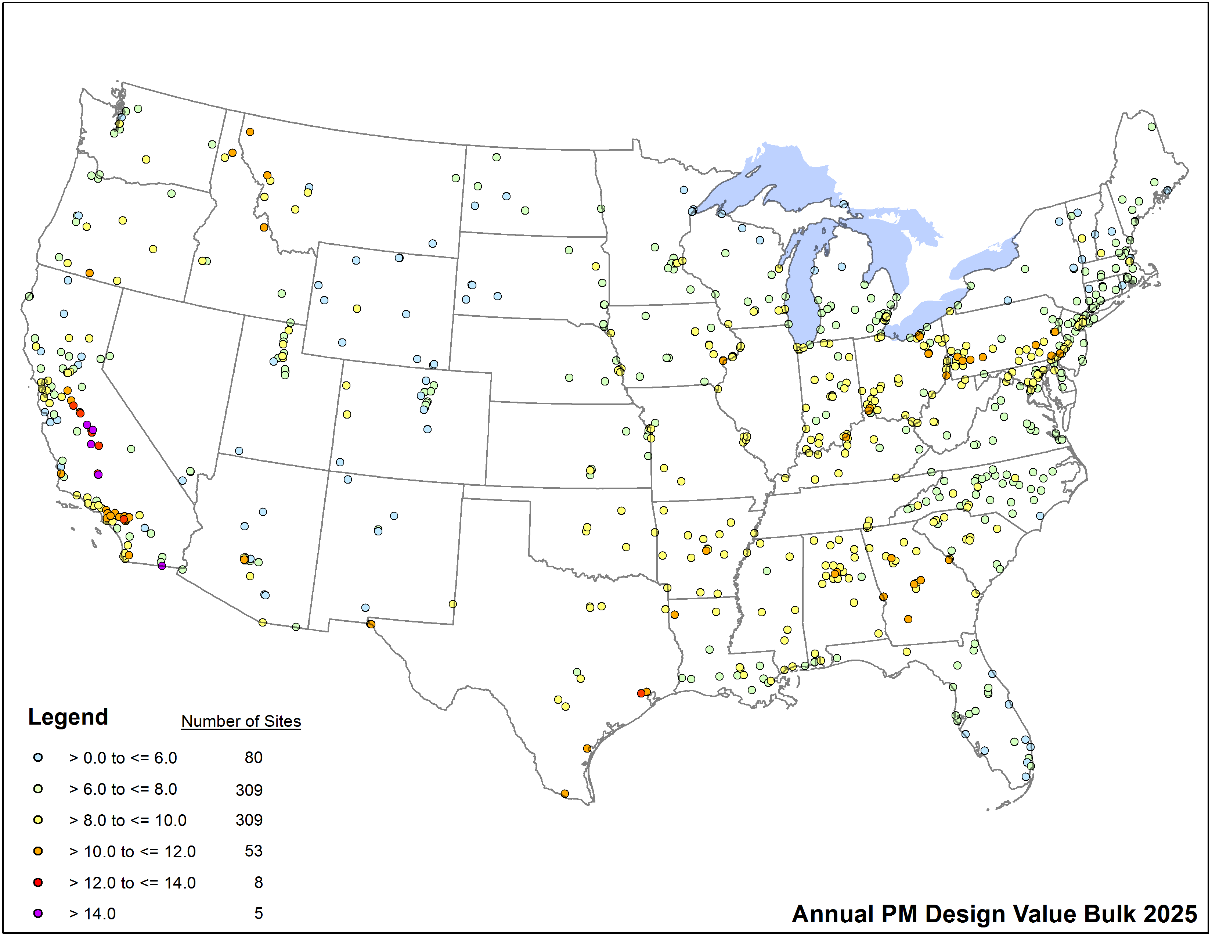 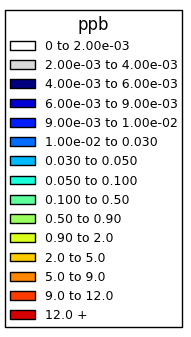 Figure 2. 2025 8-hour Ozone Design Values
Figure 4. Average Contribution of Mobile Sources to 2025 8-hour Ozone Design Values
Methodology
Figure 10. Mobile Source Contributions to Ozone from VOC in 2025
Figure 9. Mobile Source Contributions to Ozone from NOX in 2025
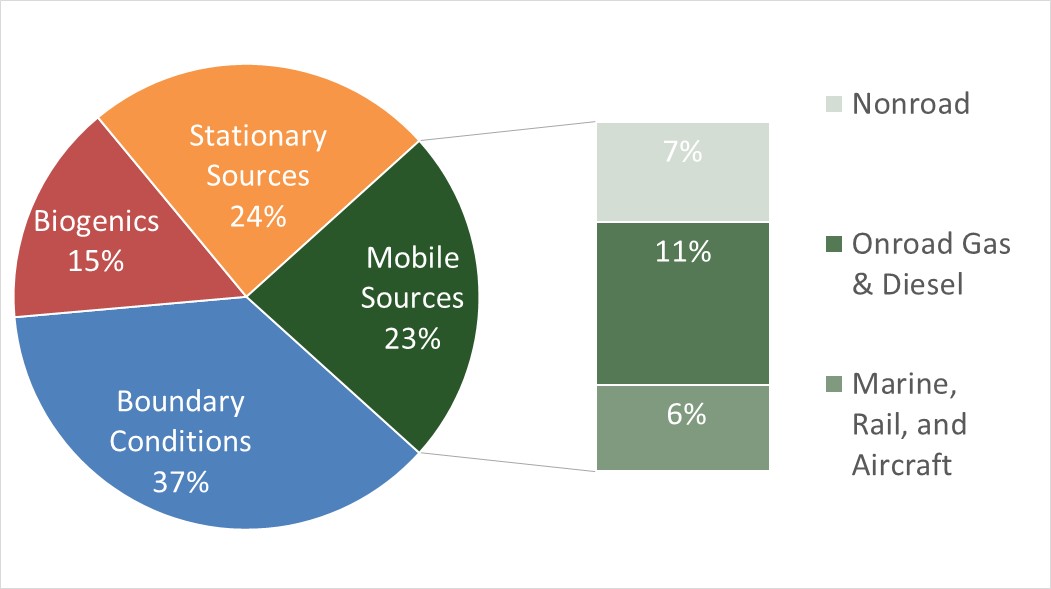 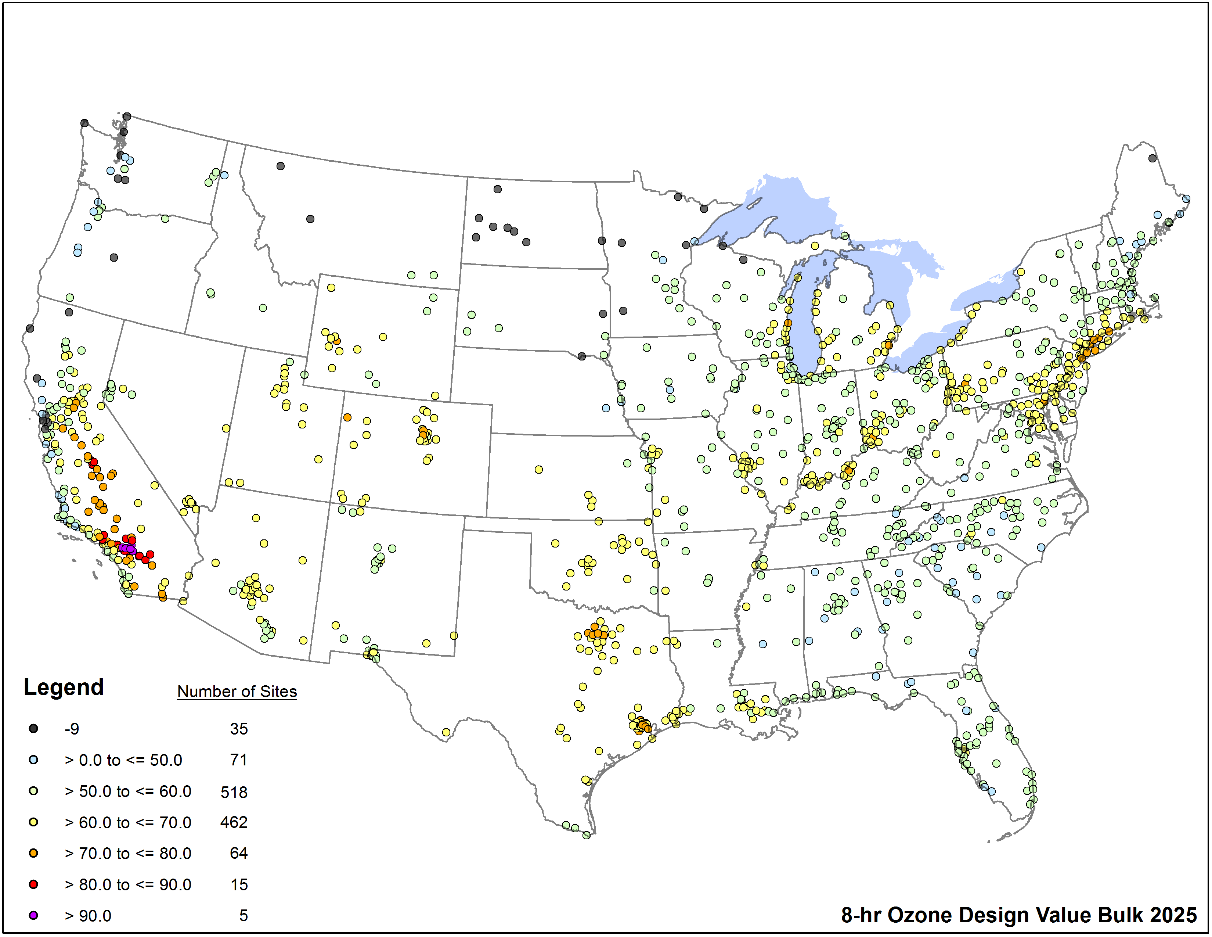 CAMX v6.20 was used to complete a source apportionment analysis for 2025 
Twelve km grid cells were used across the contiguous U.S 
2011 v6.2 platform 
Meteorology: WRF v3.4
Initial and Boundary Conditions: GEOS-Chem version 8-03-02
2025 Emissions
SMOKE v3.6.5
MOVES2014
BEIS 3.6.1
Contributions to ambient PM and ozone assessed from 17 mobile source sectors 
CAMx source apportionment approach for ozone (OSAT) includes contributions from:
NOX (nitrogen oxides) to ozone
VOC (volatile organic compounds) to ozone
CAMX source apportionment approach for PM (PSAT) includes contributions from:
NOx to PM2.5 nitrate ion, SO2 to PM2.5 sulfate ion, NH3 to PM2.5 ammonium ion
primary elemental carbon, primary organic carbon, other primary PM2.5
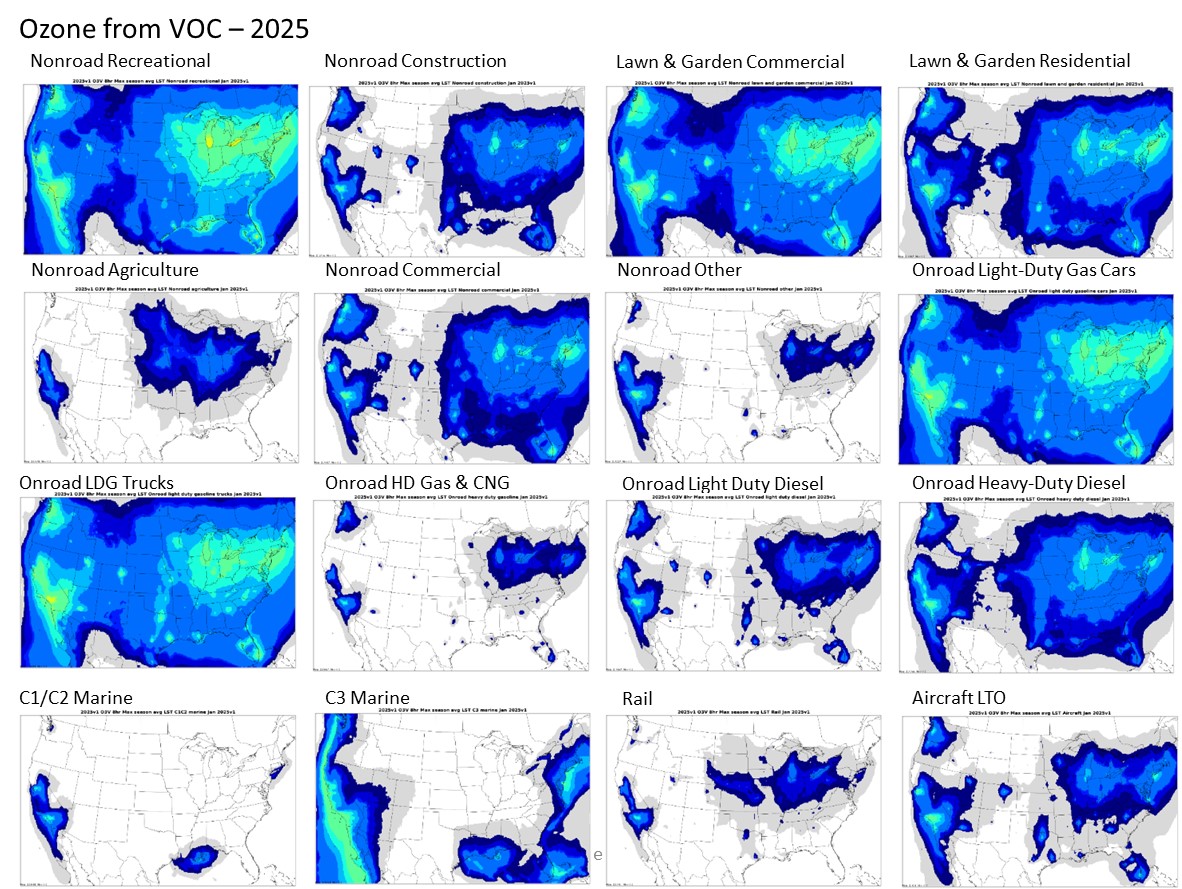 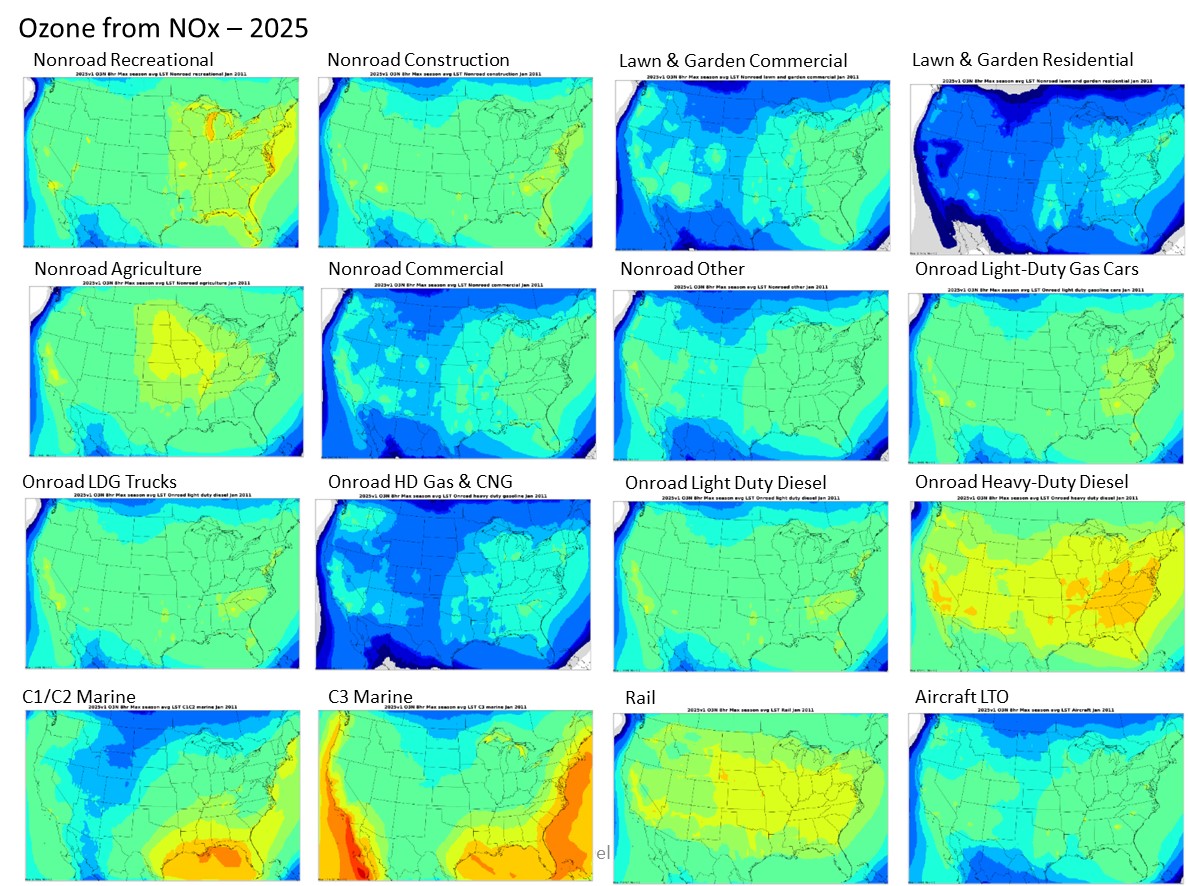 Results
The results provide information about mobile source sectors’ contributions to ambient PM2.5 and ozone concentrations. These results are especially interesting because they parse mobile source emissions into many discrete sectors so that the impact from different types of mobile sources can be studied.
This analysis also allows the mobile source contribution to ambient ozone concentrations to be broken out into ozone from NOX emissions and ozone from VOC emissions.  Figures 8, 9, and 10 compare the contribution from NOX and VOC to projected ozone concentrations in 2025 for 16 different mobile source sectors by location.  For most of the mobile source sectors, emissions of NOX contribute to higher concentrations of ozone than emissions of VOC.
Figure 5. Mobile Source Contributions to Total PM2.5 in 2025
Background
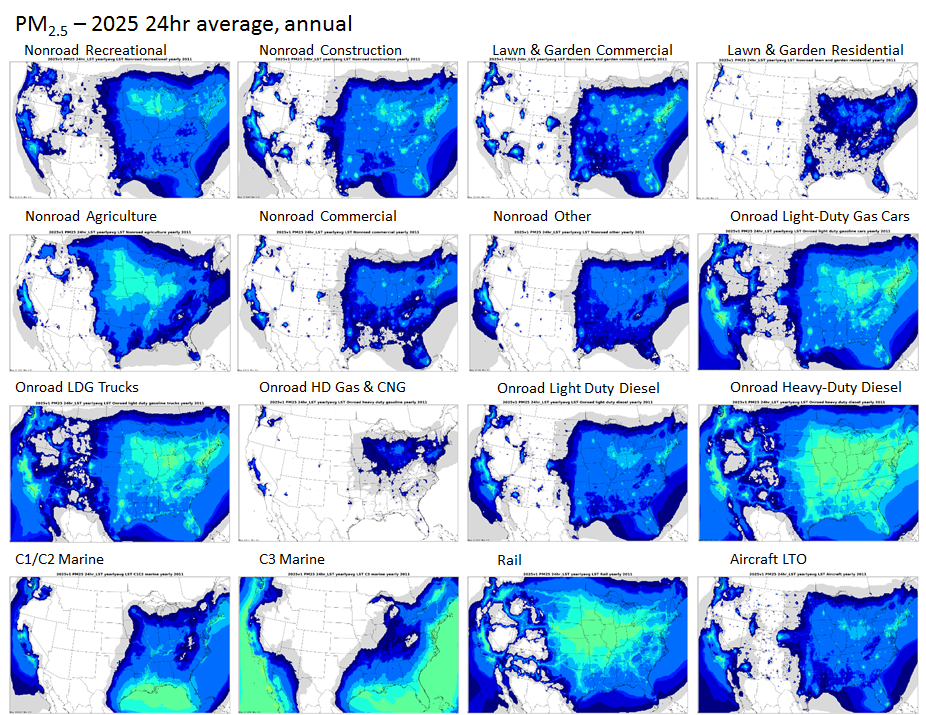 Legend for 
Figures 5 -7
Table 1. Mobile Source Sectors with 2025 Emissions (thousand tons/yr)
Discussion
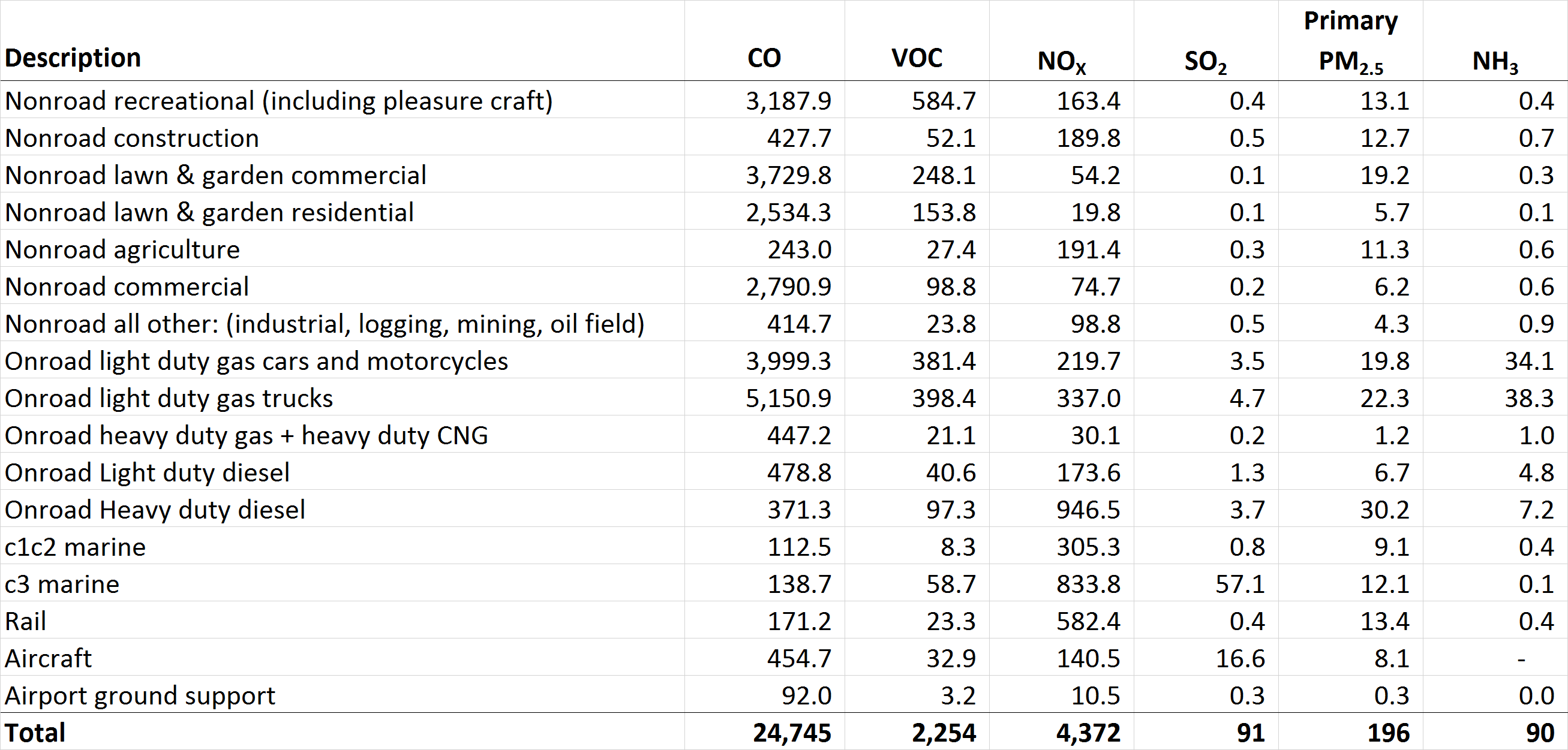 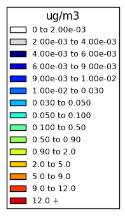 Even with the mobile source regulations and voluntary programs already in place, mobile sources will contribute significantly to ambient levels of PM2.5 and ozone well into the future. The results from the source apportionment runs allow us to visualize the impact of emissions from specific mobile source sectors on these ambient levels.  

These results can be used to evaluate the need for further emissions reductions from mobile source sectors in order to improve AQ and impact public health.  

These results can also inform decisions about prioritizing data collection activities to focus such action on the sources with the largest impact on ambient air pollution.
Figure 7. Mobile Source Contributions to Secondary PM2.5 in 2025
Figure 6. Mobile Source Contributions to Primary PM2.5 in 2025
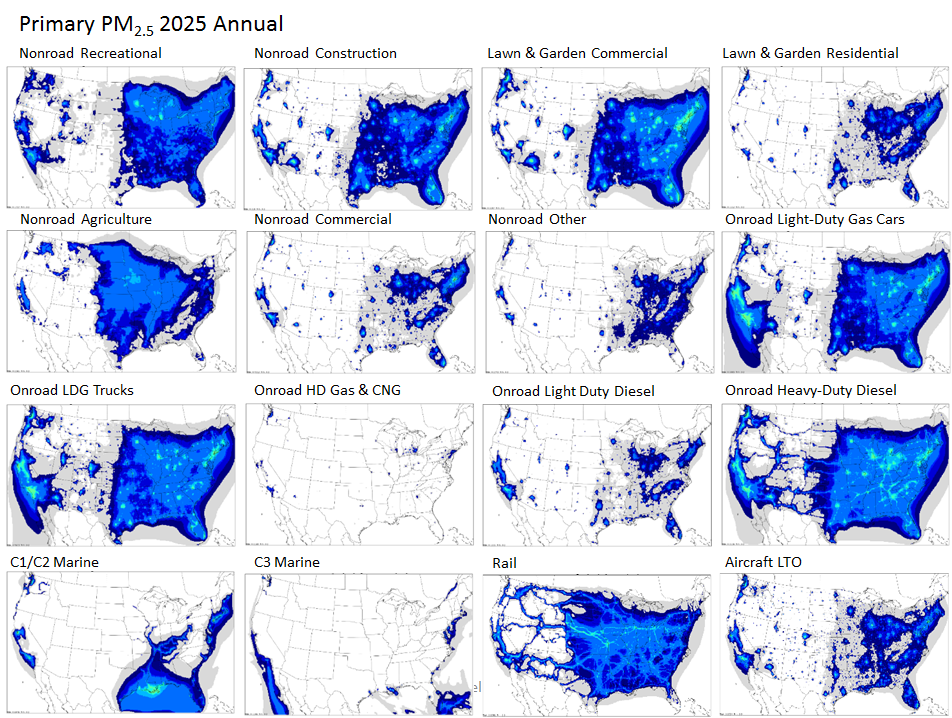 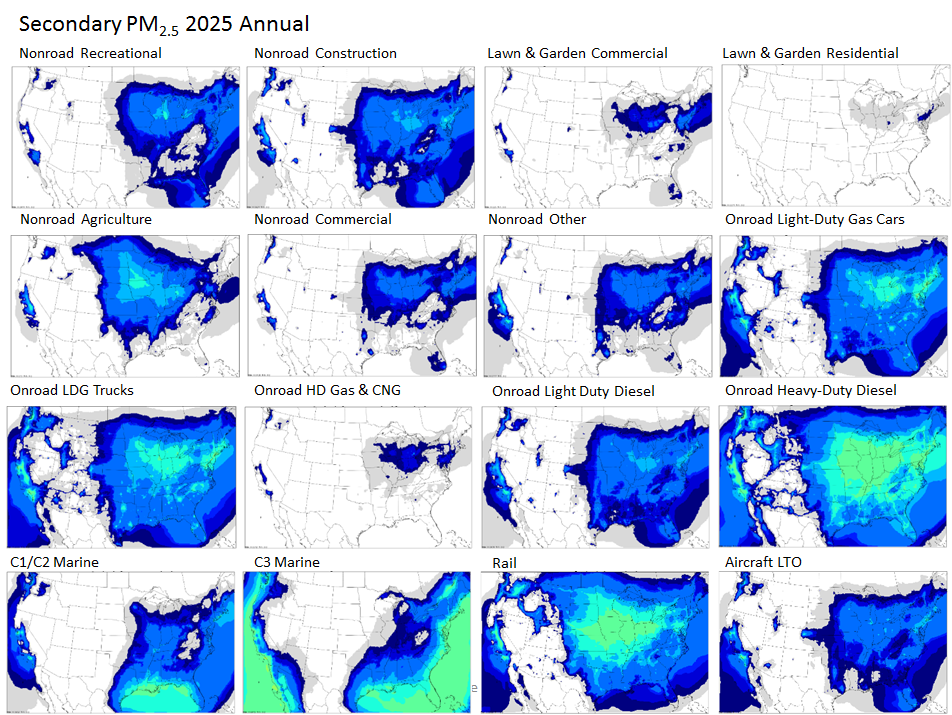 Limitations
Source apportionment modeling relies, of course, on the validity of the photochemical model approach and its inputs (see methods section for details on inputs to CAMx and the OSAT and PSAT algorithms).  In particular, inventories for nonroad sectors, including rail and marine, are less certain than inventories for onroad sectors.  OTAQ is working to update several facets of the nonroad inventory but results will not be complete for several years.  Also, this version of CAMX does not include all processes contributing to secondary organic aerosol (e.g. POA volatility, SOA from unspeciated VOC).
Data from 2011 Version 6.2 Platform (https://www.epa.gov/air-emissions-modeling/2011-version-62-platform)
Projected design values for annual PM2.5 and ozone are shown in Figures 1 and 2.  These design values represent total projected ambient concentrations and allow for the relative importance of the mobile source contribution to be assessed.  The dots represent locations where design values are calculated. 

Figures 3 and 4 present the relative importance for the different sources contributing to the projected ozone and PM2.5 design values.  “Stationary sources” include emissions from point and nonpoint sources, fires, and emissions from Canada and Mexico that occur within the CAMX modeling domain.  “Boundary conditions” include emissions from outside the 12 km CAMX domain, these are supplied by the hemispheric model GEOS-CHEM.  “Biogenic emissions” include emissions from plants, fugitive dust emissions, and ammonia emissions from agriculture.
References
Environ International Corporation, 2015. CAMX User’s Guide Version 6.2.  www.camx.com/files/camxusersguide_v6-20.pdf
U.S. EPA, 2015. Technical Support Document (TSD) Preparation of Emissions Inventories for the Version 6.2, 2011 Emissions Modeling Platform. https://www.epa.gov/sites/production/files/2015-10/documents/2011v6_2_2017_2025_emismod_tsd_aug2015.pdf
Figures 5, 6, and 7 compare the total, primary, and secondary contribution to  projected PM2.5 concentrations in 2025 for 16 different mobile source sectors by location.  For many of the mobile source sectors, the contribution to the secondary portion of ambient PM2.5 is as large, or larger, than their contribution to primary PM2.5.